آئين نامه اداري و استخدامي كاركنان غير هيات علمي
این دستورالعمل در اجرای مفاد ماده 84 آیین نامه اداری ، استخدامی و تشکیلاتی کارکنان غیرهیات علمی به منظور تعیین ضوابط مرخصی های استحقاقی ، استعلاجی، مراقبت و شیردهی و بدون حقوق در 42 ماده و 15 تبصره به شرح ذیل با تاریخ اجرای 1/1/1391 به تصویب هیات امناء موسسه رسید .
دستور العمل مرخصي هاي استحقاقي ، استعلاجي و مراقبت ، شيردهي و بدون حقوق
ماده 1- کارمندان رسمی، رسمی آزمایشی، پیمانی، مشمولین قانون خدمات پزشکان، قرارداد کار معین و اتباع بیگانه مشمول این دستورالعمل می باشند . 

تبصره 1: مشمولين قرارداد مشاغل كارگري ( موضوع ماده 32 آئين نامه اداري و استخدامي ) از لحاظ مرخصي استحقاقي ساليانه و استعلاجي تابع قانون كار و تامين اجتماعي خواهند بود. 

تبصره 2: مشمولین قرارداد كار معين (موضوع تبصره 5 ماده 31 آیین نامه اداری و استخدامی) از لحاظ مرخصی استحقاقی و بدون حقوق تابع مصوبات قبلی هیات امناء و از لحاظ مرخصی استعلاجی تابع مقررات تامین اجتماعی خواهند بود. 

ماده 2- موسسه موظف است حداکثر تا یک سال پس از ابلاغ این دستور العمل  نسبت به راه اندازی سیستم الکترونیکی استفاده و ثبت مرخصی ها اقدام نماید.
مرخصي استحقاقي
ماده 3- مرخصی استحقاقی کارمند از نخستین ماه خدمت به نسبت مدت خدمت به ازاء هر ماده دو و نیم روز به وی تعلق می گیرد. 

ماده 4- استفاده از مرخصی استحقاقی منوط به ارائه تقاضای کارمند و موافقت مسئول مربوطه می باشد. 

تبصره 1: موسسه موظف است ترتیبی اتخاذ نماید تا امکان استفاده کارمندان از مرخصی استحقاقی سالیانه به میزان استحقاق در زمان مناسب و حداکثر تا پایان همان سال فراهم گردد و با درخواست آنان در این زمینه موافقت نماید. 

تبصره 2:در صورت اعلام نیاز موسسه در شرایط اضطراری مانند حوادث غیرمترقبه (تشخیص سایر موارد شرایط اضطراری به عهده رییس موسسه می باشد) به خدمات کارمندی که در حال استفاده از مرخصی استحقاقی می باشد مرخصی لغو شده و کارمند موظف است در محل خدمت خود حاضر گردد، مرخصی استحقاقی لغو شده در همان سال قابل استفاده می باشد و در غیر این صورت علاوه بر مدت مجاز ذخیره مرخصی استحقاقی سالیانه موضوع ماده 71 آیین نامه قابل ذخیره خواهد بود.
مرخصي استحقاقي
تبصره 3: انصراف از مرخصی استحقاقی تحصیل شده با اعلام کارمند و موافقت مسئول واحد امکان پذیرش می باشد . 

ماده 5- استفاده از مرخصی استحقاقی در ایام خدمت نیمه وقت طبق مقررات مربوطه به کارمندان تمام وقت می باشد. 

تبصره . ذخیره مرخصی ایثارگران حالت اشتغال تابعه قوانین و مقررات خود می باشد.
 
ماده 6- کارمندی که در حال مرخصی استحقاقی است می تواند تقاضا کند مرخصی او تمدید شود و درصورت موافقت مسئول مربوطه تاریخ شروع مرخصی اخیر بلافاصله بعد از انقضای مرخصی قبلی خواهد بود. 

تبصره. در صورت عدم موافقت مسئول مربوطه و یا عدم وصول نظریه وی، کارمند مکلف است در پایان مدت مرخصی در محل خدمت خود حاضر شود.
مرخصي استحقاقي
ماده 7- مرخصی کمتر از یک روز جزیی از مرخصی استحقاقی محسوب می شود. و حداکثر مدت استفاده از مرخصی موضوع این ماده از دوازده روز در یک سال تقویمی تجاوز نخواهد کرد. 

ماده 8- تاریخ شروع استفاده از هفت روز مرخصی اضطراری موضوع ماده 74 آیین نامه اداری و استخدامی اعضاء غیر هیات علمی در مورد ازدواج از تاریخ عقد حداکثر به مدت دو سال و فوت تاریخ شروع تا 40 روز با تقاضا و اعلام کارمند و با احتساب ایام تعطیل صورت می پذیرد. 

تبصره . کارمند موظف است مستندات لازم را ارایه نماید. 
 ماده 74: به منظور تحكيم و تكريم نهاد خانواده ، كارمندان موسسه در موارد ذيل حق برخورداري از هفت روز مرخصي اضطراري علاوه بر سقف مرخصي استحقاقي سالانه را دارند . مرخصي مذكور قابل ذخيره يا بازخريد نمي باشد.
الف ) ازدواج دائم كارمند
ب ) ازدواج فرزند كارمند 
ج ) فوت بستگان درجه يك شامل : همسر ، فرزند ، پدر ، مادر ، خواهر و برادر
مرخصي استحقاقي
ماده 9- با کارمندی که در حال استفاده از مرخصی استحقاقی بیمار شود مطابق مقررات مرخصی استعلاجی مندرج در آیین نامه اداری و استخدامی اعضاء غیر هیات علمی و این دستورالعمل رفتار خواهد شود و مرخصی استحقاقی استفاده نشده وی برگشت داده می شود. 

ماده 10- به مرخصی استعلاجی که از چهار ماه تجاوز نماید نسبت به مدت زاید بر چهار ماه و به دوران مرخصی بدون حقوق و آمادگی به خدمت ، تعلیق، برکناری از خدمت، انفصال، خدمت زیر پرچم و غیبت مرخصی استحقاقی تعلق نمی گیرد. 

تبصره . مرخصی زایمان مشمول محدودیت مندرج در این ماده نخواهد بود. 

ماده 11- حفظ پست سازمانی کارمندی که در حال استفاده از مرخصی استحقاقی است الزامی می باشد و در این مدت مسئول مربوطه وظایف او را به کارمند یا کارمندان دیگر محول می کند. 

ماده 12- کارگزینی موسسه مکلف است نسبت به اعلام مانده ذخیره مرخصی استحقاقی سالیانه کارمندان حداکثر تا پایان اردیبهشت ماه سال بعد اقدام نماید.
مرخصي استحقاقي
ماده 13- موسسه می تواند در صورت تقاضای کارمندان مشمول قرارداد کار معین نسبت به بازخرید پانزده روز مرخصی ذخیره سالیانه در پایان هر سال اقدام نماید. 

تبصره 1: بازخرید ذخیره مرخصی کارمندان مشمول قرارداد کارمعین براساس حقوق و مزایای مندرج در آخرین قرارداد منعقده تعیین می گردد. 

تبصره 2: در صورت استخدام یا تبدیل وضعیت استخدامی کارمندان مشمول قرار داد کار معین به وضعیت پیمانی ، مرخصی های استحقاقی ذخیره شده کماکان قابل ذخیره خواهد بود.

ماده 14- در صورتی که مشمولین قانون خدمت پزشکان و پیراپزشکان در حین انجام طرح به خدمت پیمانی موسسه پذیرفته شوند، مدت مرخصی استحقاقی استفاده نشده آنان قابل ذخیره خواهد بود.
مرخصي استحقاقي
ماده 15-  مشمولین مشاغل كارگري شاغل همانند سایر کارمندان مجاز به استفاده از مرخصی های موضوع مواد 75،74 و تبصره3 ماده 82 آئین نامه اداری و استخدامی اعضاء غیر هیات علمی می باشند . 
ماده 75: كارمندان اعم از قراردادي ، پيماني ، رسمي آزمايشي و رسمي كه به حج تمتع مشرف مي شوند مجاز خواهند بود فقط يكبار از يك ماه مرخصي تشويقي استفاده نمايند كه جزء مرخصي استحقاقي منظور نخواهد شد

ماده 16- وجوه موضوع ماده 103 آئین نامه اداری استخدامی اعضاء غیر هیات علمی، مربوط به كارمند فوت شده بابت مرخصي استحقاقي به ورلث قانوني وي پرداخت خواهد شد.

ماده 103: به كارمندان مشمول اين آئين نامه كه بازنشسته ، از كارافتاده يا فوت مي شوند ، به ازاء هر سال خدمت يك ماه آخرين حقوق ومزاياي مستمر ( تا سي سال) به اضافه وجوه مربوط به مرخصي هاي استحقاقي ذخيره شده ، پرداخت خواهد شد. آن قسمت از سابقه كارمند كه در ازاء آن وجوه بازخريدي دريافت نموده اند از سنوات خدمتي كه مشمول دريافت اين وجوه مي گردد، كسر مي شود.
مرخصي استحقاقي
ماده 17- در اجراي تبصره ماده 103 آئين نامه اداري ، استخدامي اعضاء غير هيات علمي ، رعایت شروط سن و سنوات خدمت موضوع مواد 97 و 98 آیین نامه الزامی است . 
تبصره ماده 103: کارمند موسسه مي تواند هنگام تقاضاي بازنشستگي ، مدت مرخصي استحقاقي استفاده نشده خود را در احتساب سابقه خدمت جهت تعيين حقوق بازنشستگي درخواست و موسسه موظف است حكم مرخصي قبل از بازنشستگي نامبرده را صادر و سپس مبادرت به صدور حكم بازنشستگي نمايد.

ماده 18- استفاده از مرخصی ورزشی برابر مصوبات و مقررات عمومی دولت امکان پذیر خواهد بود.
مرخصي استعلاجي
ماده 19- کارمندان موسسه در صورت ابتلا به بیماری که مانع از خدمت آنان می شود باید مراتب را در کوتاه ترین مدت ممکن به مسئول مربوطه اطلاع دهند.

ماده 20- کارگزینی مکلف است پس از تائید پزشک معتمد و یا شورای پزشکی نسبت به صدور حکم مرخصی استعلاجی اقدام نماید.

تبصره : گواهي نامه اي که در مورد بيماري کارمند در خارج از کشور صادر شده بايد از حيث صحت صدور به تصويب سفارت خانه و يا کنسول گري ايران در محل برسد. مفاد گواهي نامه هاي صادره بايد با رعايت مفاد اين دستورالعمل به تاييد پزشک معتمد يا شوراي پزشکي حسب مورد برسد.
مرخصي استعلاجي
ماده 21. در صورتي که گواهي نامه استعلاجي کارمند طبق مفاد اين دستورالعمل مورد موافقت قرار نگيرد مدت مذکور از مرخصي استحقاقي وي کسر خواهد شد و در صورت عدم وجود مرخصي استحقاقي ، مرخصي بدون حقوق منظور خواهد شد.

ماده 22. نحوه محاسبه حقوق و مزاياي کارمندان در ايام مرخصي استعلاجي به شرح زير مي باشد:

الف. حقوق و مزاياي کارمندان در صورت استفاده از مرخصي استعلاجي حداکثر به مدت يک سال به ميزان حقوق ثابت ، تفاوت تطبيق ، فوق العاده هاي مستمر ، فوق العاده مناطق کمتر توسعه يافته و بدي آب و هوا و کمک هزينه هاي عائله مندي و اولاد قابل پرداخت مي شود.

ب. مرخصي استعلاجي صعب العلاج مازاد بر يک سال تا بهبودي کامل يا از کار افتادگي کارمند فقط به ميزان حقوق ثابت به اضافه تفاوت تطبيق ، فوق العاده ايثارگري و کمک هزينه هاي عائله مندي و اولاد قابل پرداخت است. 

تبصره - تمديد مرخصي صعب العلاج در صورت تاييد شوراي پزشکي امکان پذير است.
مرخصي استعلاجي
ج. حقوق و مزاياي مرخصي استعلاجي مشمولين صندوق تامين اجتماعي تا سه روز از سوي موسسه قابل پرداخت مي باشد و مازاد بر آن برابر مفاد ماده 83 آئين نامه اداري و استخدامي اعضاء غير هيات علمي خواهد بود.

د. پرداخت حقوق و مزاياي کارمندان رسمي،پيماني،مشمولين طرح پزشکان و پيراپزشکان ،قراردادي مشمول صندوق تامين اجتماعي در ايام مرخصي استعلاجي برابر قانون تامين اجتماعي به صورت غرامت دستمزد از سوي صندوق تامين اجتماعي مي بايد پرداخت گردد.
ماده 23. تشخيص تاريخ شروع معذوريت وضع حمل بانوان باردار به عهده پزشک معالج مي باشد.

ماده 24. بانوان کارمندي که از طريق حامل (رحم اجاره اي ) داراي فرزند مي شوند، با رعايت قوانين و مقررات اين آئين نامه مي توانند مرخصي معذوريت زايمان استفاده نمايند.

ماده 25. بانوان کارمندي که پذيرش سرپرستي نوزاد شيرخوار را بر عهده مي گيرند به تناسب سن تحويل تا سن چهار ماهگي شيرخوار مي توانند با رعايت قوانين و مقررات اين آئين نامه از مرخصي معذوريت زايمان استفاده نمايند.

ماده 26. تاريخ شروع استفاده از مرخصي اضطراري مراقبت از همسر بعد از وضع حمل( موضوع تبصره 3 ماده 82 آيين نامه اداري و استخدامي اعضاء غير هيات علمي) از تاريخ ولادت فرزند با احتساب ايام تعطيل خواهد بود.

تبصره : اعطاي مرخصي فوق به کارمنداني که همسر آنان ، فرزند مرده به دنيا مي آورد جهت مراقبت از همسر بلامانع مي باشد.
مرخصي شيردهي
ماده 27: ميزان استفاده از مرخصي ساعتي شيردهي از مرخصي استحقاقي کارمند کسر نمي گردد.

ماده 28: امنيت شغلي مادران پس از پايان مرخصي زايمان و در حين شيردهي بايد تامين شود. در اين دوران تغيير شغل و نقل و انتقال آنان ممنوع است مگر اينکه به تقاضاي کارمند باشد.

ماده 29: مادران پس از شروع به کار مجدد مي توانند در صورت تمايل تا 12 ماهگي کودک از برنامه شيفت کاري شب معاف شوند.

تبصره: در صورت انجام نوبت کاري، استفاده از مرخصي شيردهي در شيفت شب دو ساعت و در شيفت هاي مضاعف به ازاء هر شيفت کاري يک ساعت مي باشد.

ماده 30 :مدت مرخصي شيردهي براي مادران داراي فرزند دو قلو و بالاتر روزانه به ميزان دو ساعت مي باشد.
مرخصي بدون حقوق
ماده 31: اعطاي مرخصي بدون حقوق به کارمندان رسمي ، رسمي آزمايشي و پيماني در موارد ذيل امکان پذير مي باشد:

1-کارمند استحقاق مرخصي نداشته باشد و احتياجش به استفاده از مرخصي مسلم شود.

2-کارمند قصد ادامه تحصيل داشته باشد و مدارک لازم را ارائه نمايد.

3-کارمند ناگزير باشد به اتفاق همسرش به خارج از محل خدمت  جغرافيايي خود مسافرت کند.

4-کارمند پس از استفاده از چهار ماه مرخصي استعلاجي سالانه به سبب ادامه همان بيماري يا ابتلا به بيماري ديگر قادر به خدمت نباشد و بيماري او هم صعب العلاج تشخيص داده نشود.
مرخصي بدون حقوق
ماده 32. کارمند بايد تقاضاي مرخصي بدون حقوق خود را با ذکر علت و مدت به مسئول واحد ارائه نمايد و قبل از موافقت مسئول واحد و صدور حکم مجاز به ترک خدمت نمي باشد حکم مرخصي بدون حقوق با رعايت ماده 78 آئين نامه اداري و استخدامي اعضاء غير هيات علمي پس از تاييد مسئول واحد توسط کارگزيني صادر مي گردد.

ماده 33. کارمند پس از گذراندن مدت تعهد خدمت بدو ورود ، مي تواند از مرخصي بدون حقوق استفاده نمايد.

تبصره: در موارد استثناء کارمند مي تواند با موافقت رييس موسسه از مرخصي بدون حقوق استفاده نمايد. اين به ميزان تعهد نامبرده اضافه خواهد شد.
مرخصي بدون حقوق
ماده 34- در مورادی که کارمند متقاضی مرخصی بدون حقوق، دارای ذخیره مرخصی استحقاقی مي باشد لازم است ابتدا از مرخصی استحقاقی خود استفاده نماید و صدور حکم مرخصی بدون حقوق هم زمان باموافقت مرخصی استحقاقی انجام گردد. 

ماده 35- حفظ پست سازمانی کارمندان در زمان مرخصی بدون حقوق الزامی نمی باشد. 

ماده 36- مدت مرخصی بدون حقوق از لحاظ بازنشستگی به جز برای ادامه تحصیل جزو سابقه خدمت محسوب نخواهد شد. 

ماده 37- روزهای تعطیل که در مدت مرخصی بدون حقوق واقع می شود جزو مدت مرخصی محسوب می گردد.
مرخصي بدون حقوق
ماده 38- کارمندان در حال استفاده از مرخصی بدون حقوق نمی توانند از مرخصی استعلاجی استفاده نمایند. 

ماده 39- اعطای مرخصی بدون حقوق به مشمولین قانون خدمت پزشکان و پیراپزشکان حداکثر در طول تعهد خدمت به مدت 2 ماه امکان پذیر است . این مدت به زمان مدت تعهدات اضافه می شود. 

ماده 40- اعطای مرخصی بدون حقوق به کارکنان قرارداد کارمعین به مدت 1 ماه در طول مدت قرارداد امکان پذیر است. 

ماده 41- مدت مرخصی بدون حقوق مشاغل کارگری با رعایت ماده 72 قانون کار به مدت 1 ماه در طول مدت قرارداد امکان پذیر است .
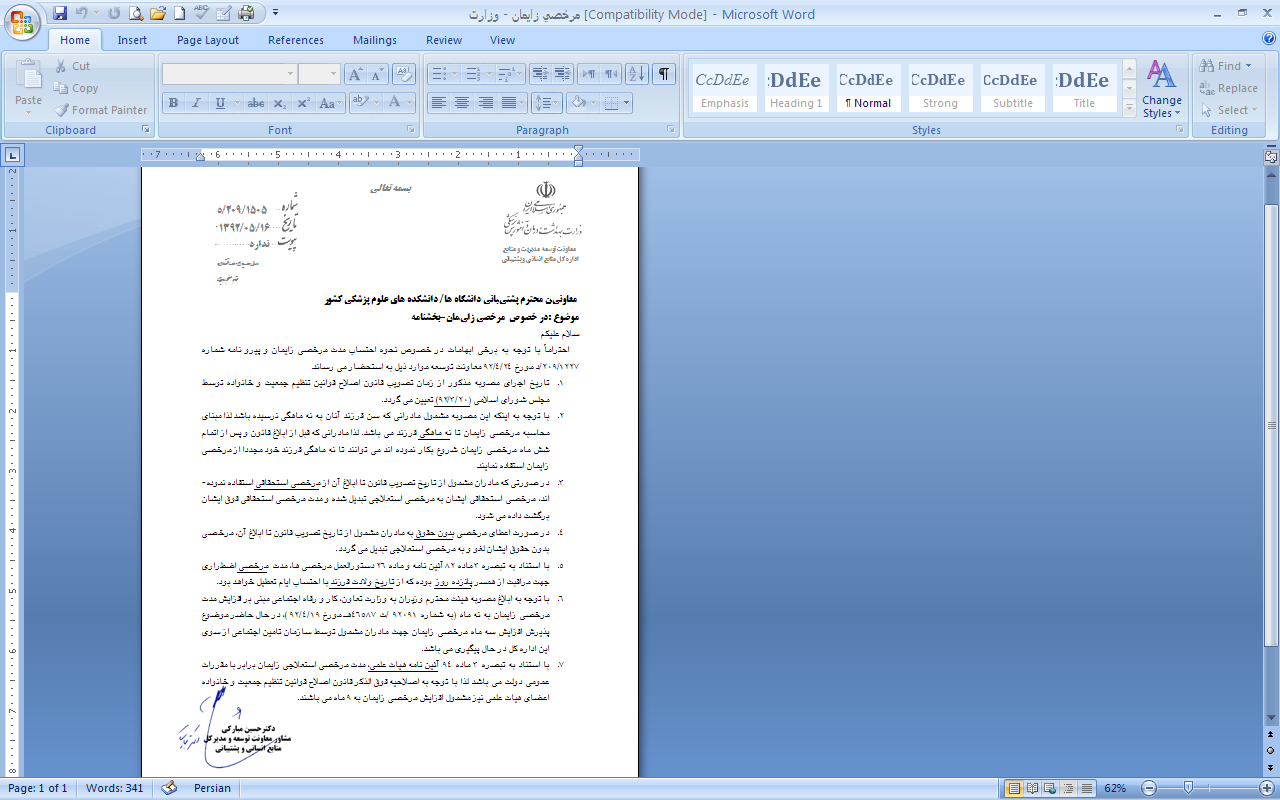 شرایط و ضوابط استفاده از ماموریت بدون فوق العاده روزانه جهت مراسم حج تمتع
1 - ماموریت بدون فوق العاده روزانه بابت شرکت در مراسم حج تمتع فقط برای یک بار در طول دوران خدمت و آن هم به کارکنانی تعلق می گیرد که جهت خدمت به زائران بیت ا... الحرام در ایام حج تمتع در معیت هیات های پزشکی حج و زیارت به کشور عربستان سعودی اعزام می شوند .  
 
2 – اعطای ماموریت بدون فوق العاده روزانه بابت بند 1 مشروط به درخواست کارمند بابت این موضوع می باشد. 
 
3 - ‌چنانچه اعزام اين قبيل افراد در سال ‌هاي بعد ‌نيز به حج اعزام شوند نمي‌توانند از ماموریت بدون فوق العاده روزانه بابت این موضوع استفاده نمایند و ضروري است كه در طول مدت مذكور از مرخصي خود (‌اعم از استحقاقي يا بدون حقوق) ‌استفاده نمايند .
 
4 - در طول مدت ماموریت مذکور حقوق و مزایایی که منوط به حضور افراد ذیربط در محل خدمت دارد ( از قبیل اضافه کار ، فوق العاده محرومیت از مطب و ...) قابل تعلق نمی باشد .
شرایط و ضوابط استفاده از ماموریت بدون فوق العاده روزانه جهت مراسم حج تمتع
5 – جهت اعطای ماموریت بدون فوق العاده روزانه :
 
الف - کارکنان می بایست بدوا گواهی صادره هیات های پزشکی حج و زیارت مبنی بر درخواست استفاده از خدمات آنان در هیات های پزشکی حج و زیارت را دریافت و به همراه درخواست خود به واحد محل خدمت مربوط ارائه نمایند . 
 
ب – کارگزینی واحد متبوع می بایست نسبت به بررسی گواهی و درخواست مذکور اقدام و چنانچه فرد درخواست کننده برای اولین بار از این مزایا می خواهد استفاده نماید ؛ ضمن تایید مراتب با توجه به نامه شماره 87/1/م مورخ 28/1/1390 ریاست محترم دانشگاه نسبت به درخواست اعطای ماموریت بدون فوق العاده روزانه از دفتر ریاست دانشگاه اقدام ، تا پس از بررسی در کمیسیون مربوط تصمیم لازم اعلام شود. 
 
 
 ج - بررسی دفعات اعزام و اعطای ماموریت تحت این عنوان و نیز مدت اعطای ماموریت و تاریخ اعزام و بازگشت ؛ می بایست راسا توسط واحد ذیربط انجام گردد . 
 
د - با عنایت به بند 4 مصوبه هیات رئیسه دانشگاه مورخ 28/7/1389 مقرر گردید : تمام معاونین ، روسای دانشکده ها و مدیران جهت حضور در حج تمتع ، لازم است بدو امر مجوز لازم را از هیات رئیسه بگیرند و حضور آن ها در حج تمتع بدون دریافت حق مدیریت و حق ماموریت و هرگونه اضافه کار و تمام وقتی در ایام فوق خواهد بود . 
 
6 – سایر کارمندان دانشگاه که مشمول مراتب فوق نمی گردند ؛ می بایست جهت ایام حج تمتع از مرخصی ( اعم از استحقاقی یا بدون حقوق ) با رعایت ضوابط مقرر استفاده نمایند .